2022年04月17日
主日崇拜

教会聚会

中文主日學：每周日上午  9:00 , 教室2140C
       中文崇拜：每周日上午 10:30 , Baskin Chapel
  生命團契: 每周五晚上  6:30 , 教室2103
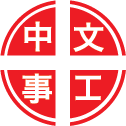 John 約翰福音
1:1-4
1 太初有道，道与神同在，道就是神。
2 这道太初与神同在。

1 In the beginning was the Word, and the Word was with God, and the Word was God.
2 He was with God in the beginning.
3 万物是借着他造的。凡被造的，没有一样不是借着他造的。
4 生命在他里头。这生命就是人的光。

3 Through him all things were made; without him nothing was made that has been made.
4 In him was life, and that life was the light of men.
祈禱
Prayer
十字架上
On The Cross
寶貴十架
Precious Cross
奉獻祈禱
Offertory Prayer
John 約翰福音
20:11-18
11 马利亚却站在坟墓外面哭。哭的时候，低头往坟墓里看，
12 就见两个天使，穿着白衣，在安放耶稣身体的地方坐着，一个在头，一个在脚。

11 but Mary stood outside the tomb crying. As she wept, she bent over to look into the tomb
12 and saw two angels in white, seated where Jesus' body had been, one at the head and the other at the foot.
13 天使对她说，妇人，你为什么哭？她说，因为有人把我主挪了去，我不知道放在哪里。
14 说了这话，就转过身来，看见耶稣站在那里，却不知道是耶稣。

13 They asked her, "Woman, why are you crying?"
14 They have taken my Lord away, she said, "and I don't know where they have put him." At this, she turned around and saw Jesus standing there, but she did not realize that it was Jesus.
15 耶稣问她说，妇人，为什么哭？你找谁呢？马利亚以为是看园的，就对他说，先生，若是你把他移了去，请告诉我，你把他放在哪里，我便去取他。
16 耶稣说，马利亚。马利亚就转过来，用希伯来话对他说，拉波尼。（拉波尼就是夫子的意思）

15 Woman, he said, "why are you crying? Who is it you are looking for?" Thinking he was the gardener, she said, "Sir, if you have carried him away, tell me where you have put him, and I will get him."
16 Jesus said to her, "Mary." She turned toward him and cried out in Aramaic, "Rabboni!" (which means Teacher).
17 耶稣说，不要摸我。因我还没有升上去见我的父。你往我弟兄那里去，告诉他们说，我要升上去，见我的父，也是你们的父。见我的神，也是你们的神。
18 抹大拉的马利亚就去告诉门徒说，我已经看见了主。她又将主对她说的这话告诉他们。

17 Jesus said, "Do not hold on to me, for I have not yet returned to the Father. Go instead to my brothers and tell them, 'I am returning to my Father and your Father, to my God and your God.' "
18 Mary Magdalene went to the disciples with the news: "I have seen the Lord!" And she told them that he had said these things to her.
今日證道

耶稣是生命

The Life

王牧师
報 告
Announcements
BBC 中文事工通知
歡迎新朋友
Welcome New Friends
祝 福
Benediction
彼此問安
Greeting of Peace